EMERGENCIAS  DIABETOLOGICAS
CRISIS  HIPERGICEMICA
Dr. MARIO AGUILAR JOYA
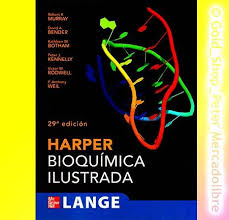 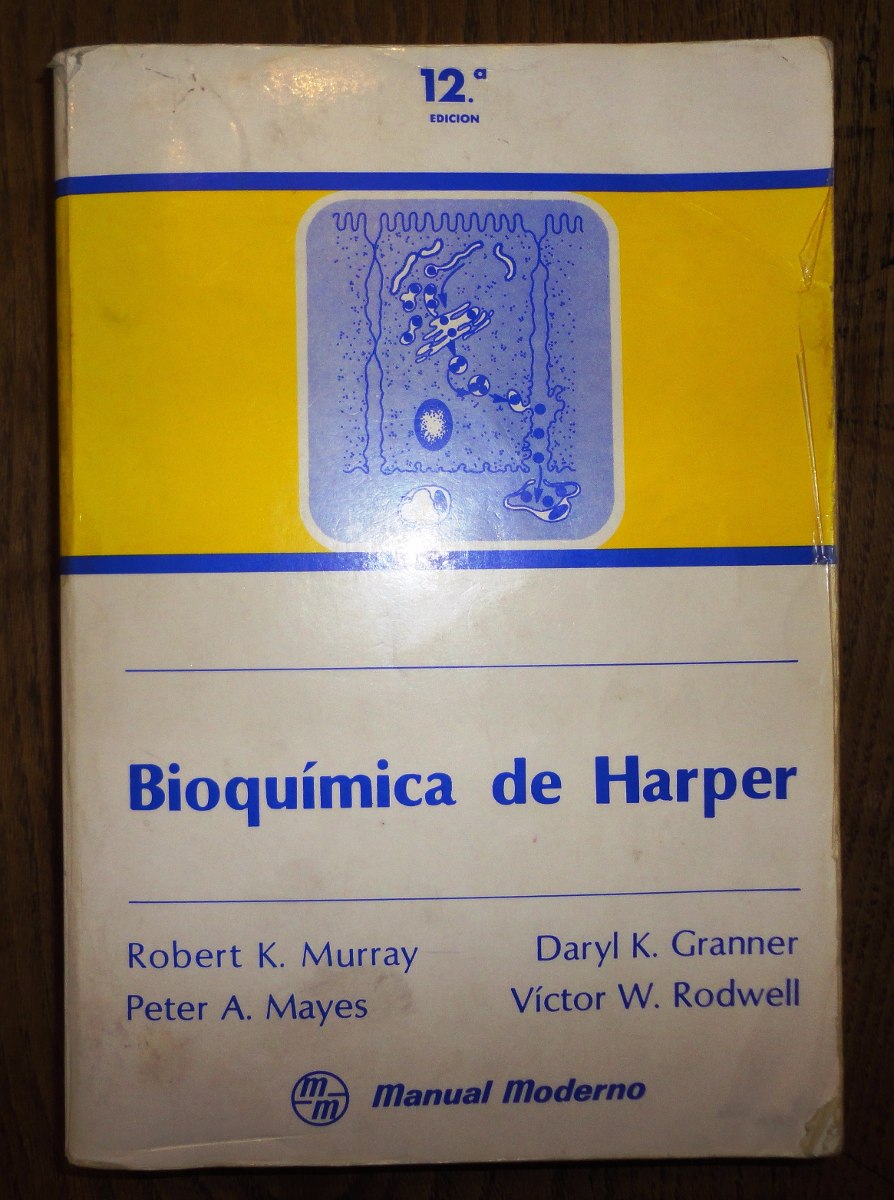 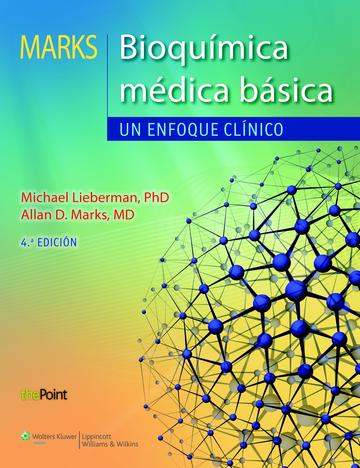 Anion Gap
Na + K  - HCO3Na

Cuerpos Cetonicos
      3 Beta Hidroxibutirato
       Acetona
       Aceto – Acetato

Osmolaridad Sérica
2 Na + Glicemia / 18 + NU / 2.8

Osmolaridad Sérica Efectiva

2 Na + Glicemia / 18
CRISIS   HIPERGLICEMICAS
CETOACIDOSIS DIABETICA
COMA HIPEROSMOLAR NO CETOSICO
DESCOMPENSACION SIMPLE
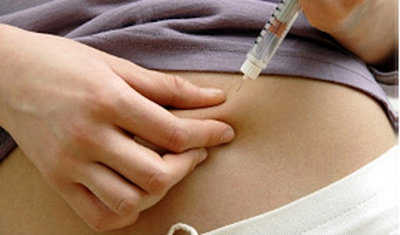 CETOACIDOSIS  VRS  COMA HIPEROSMOLAR
Importante
CETOACIDOSIS DIABETICA:

 RELATIVAMENTE COMUN
 RECURRENTE
 UNO DE CADA SIETE PACIENTES DIABETICOS PUEDE 	TENERLO
 25% SON POR PACIENTES DEBUTANDO
 MORTALIDAD DEPENDE DEL TRATAMIENTO
MUY  IMPORTANTE

PENSAR  EN
CETOACIDOSIS DIABETICA
EN PACIENTES QUE
HIPERVENTILAN
BMJ 1987; 294: 630
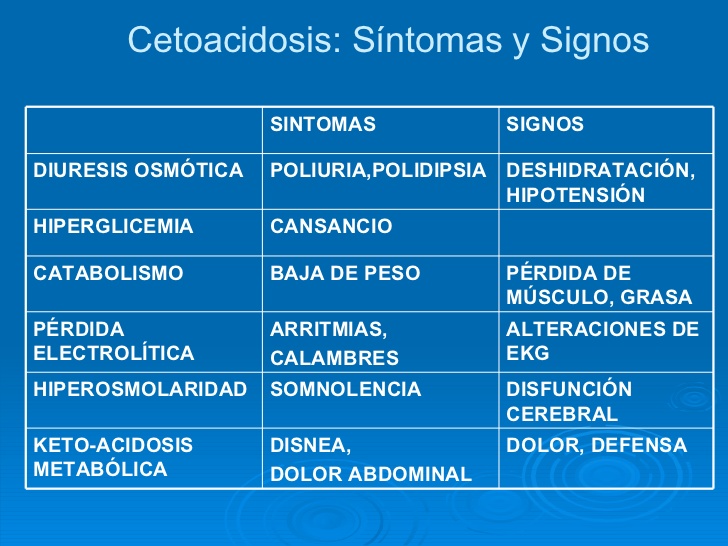 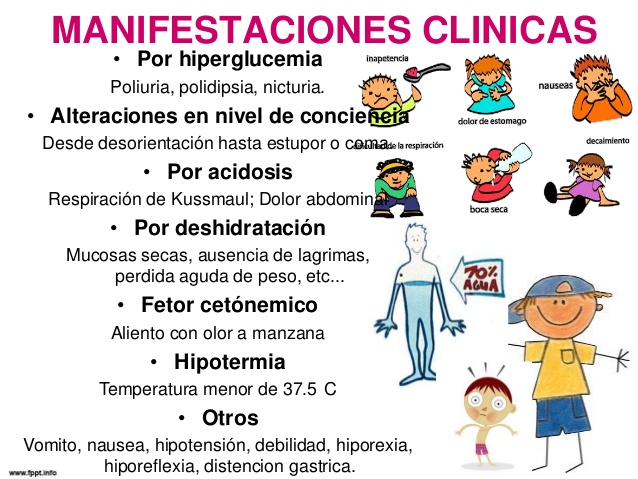 Causas de Cetoacidosis Diabética
INFECCION  (OCULTA)  (25% )
 ERRORES EN EL DIAGNOSTICO Y TRATAMIENTO (20%)
 RECIENTE INICIO (25% DE LOS CASOS)
 CAUSAS MEDICAS: (11%)
 IMA
PANCREATITIS
 ICC 
 CAUSAS  DESCONOCIDAS  (20%)
Exámenes  iniciales
GLICEMIA
 ELECTROLITOS
 GASES SANGUINEOS ARTERIALES
 CREATININA  Y NITROGENO UREICO
 GENERAL DE ORINA: LEUCOCITURIA 	Y CETONURIA
ELECTROLITOS
Potasio:
 28% hiperkalemia
 12% hipokalemia
Exámenes  
buscando la causa
Hemograma
 Enzimas cardiacas
 Amilasa y Lipasa
 Cultivos
 EKG
 RX Tórax
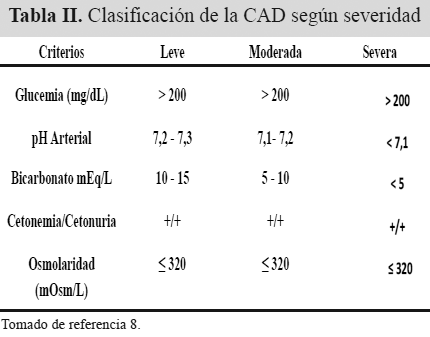 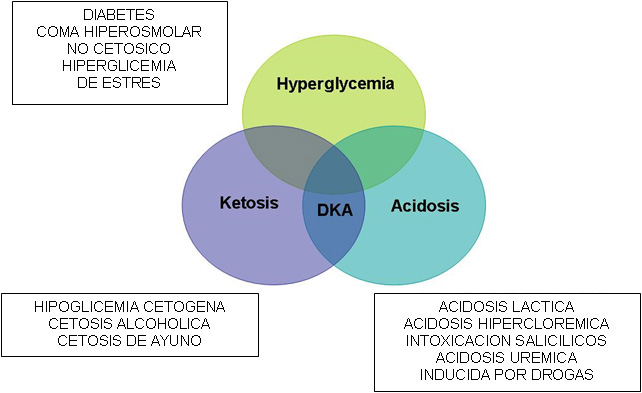 Tratamiento
Resucitación Hídrica.
 Corrección  Electrolítica
Terapia Insulinica
Corrección de la causa precipitante
Tratamiento
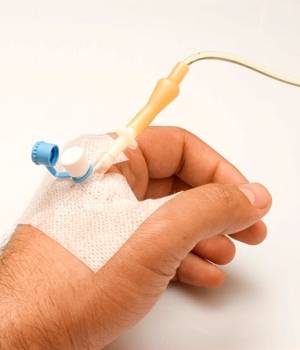 SHOCK CIRCULATORIO  
OLIGURIA (<30 ML  DE ORINA / HORA)  
IRA (CREATININA >2 mgr / dl)
COLOCAR  SONDA VESICAL Y LINEA CENTRAL PARA MEDIR  PVC
Tratamiento
Resucitación Hídrica:
SSN  1 litro a chorro (30 minutos)
1 litro en 1 hora
1 litro en 2 horas
1 litro en 4 horas
SHOCK CIRCULATORIO  
OLIGURIA (<30 ML  DE ORINA / HORA)  
IRA (CREATININA > 2 mgr / dl)
Tratamiento
Resucitación Hídrica.
 Corrección  Electrolítica
	Iniciar Potasio en LEV despues del inicio de Insulino terapia si < 5.5

	Administrar 10 a 30 mEq / hora
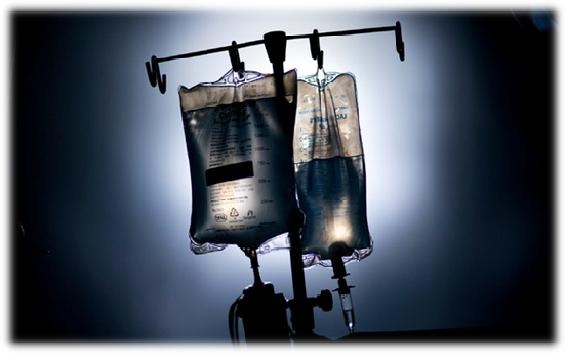 Tratamiento
Resucitación Hídrica.
 Corrección  Electrolítica
Si el Sodio BAJA o NO SUBE
El paciente esta a GRAN riesgo de 
Edema Cerebral
(RR  6)
Tratamiento
Resucitación Hídrica.
 Corrección  Electrolítica
Terapia Insulinica
EV:  0.1 U / KGR / HORA
5 a 10 Unidades / hora
Tratamiento
Terapia Insulinica
Bolus de Insulina Regular: 5 a 10 U 
EV:  5 a 10 Unidades / hora

500 CC SSN + 100 U INSULINA REGULAR
5 CC : 1 UNIDAD
25 CC / HORA :  5 UNIDADES / HORA
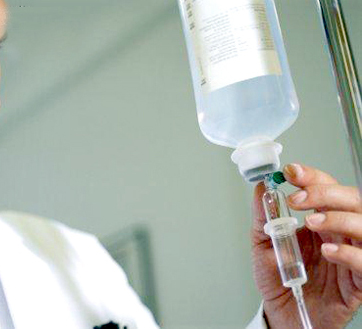 PACIENTE   60  KGR

60 X 0.1 U  INSULINA  REGULAR  / HORA

10 UNIDADES EN BOLUS
+
6 UNIDADES  POR  HORA
500 CC SSN + 100 U INSULINA REGULAR
5 CC : 1 UNIDAD
30 CC / HORA :  6 UNIDADES / HORA
TERAPIA  INSULINICA
MANTENER INSULINO TERAPIA ENDOVENOSA
HASTA QUE:

 GLICEMIA  < 180 MGR / DL
 CETONAS AUSENTES EN ORINA
 CETONAS EN SANGRE (3-BETA HIDROXIBUTIRATO < 	0.5 MMOL / LT)
Tratamiento
Resucitación Hídrica.
 Corrección  Electrolítica
Terapia Insulinica
Corrección de la causa precipitante
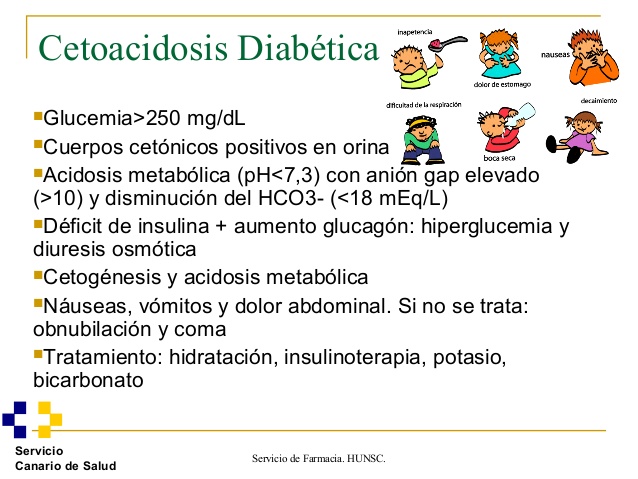 IMPORTANTE
NO HAY EVIDENCIA DE BENEFICIO
ADMINISTRACION
BICARBONATO DE SODIO
FOSFORO
GLUCOSA HIPERTONICA
Tratamiento
Resucitación Hídrica.
 Corrección  Electrolítica
Terapia Insulinica
Corrección de la causa precipitante
Prevención
 Edema cerebral (10%)
Muere (3%)
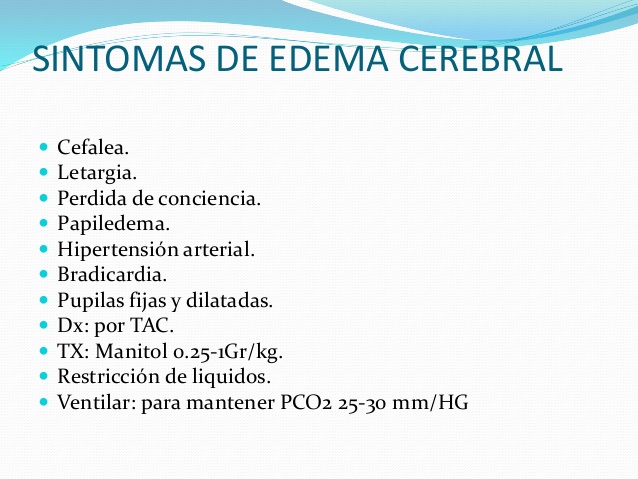 COMA  HIPEROSMOLAR  NO CETOSICO
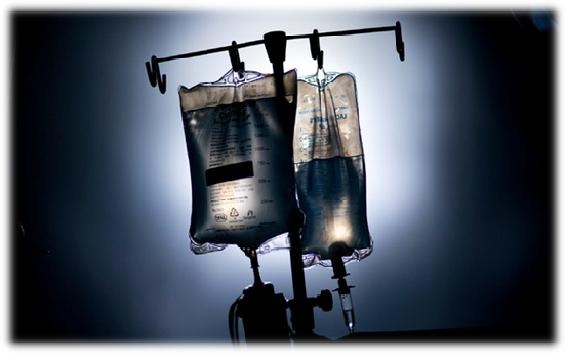 Sament y Schwartz 
reportan un  Sindrome  de  Estupor Diabetico  con 	Ausencia de Cetosis

1886
Dreshfelt
Descripción inicial de “Coma Diabético”
Osmolaridad y Osmolalidad
La Osmolaridad plasmática es la concentración molar del conjunto de moléculas osmóticamente activas en un litro de plasma. 

La Osmolalidad es lo mismo, pero referido a 1 Kg de agua. 

Mientras que para soluciones muy diluidas o con solamente moléculas muy activas osmóticamente, ambos conceptos son similares, este no es el caso del plasma, donde hay gran cantidad de moléculas grandes (proteínas y lípidos fundamentalmente)
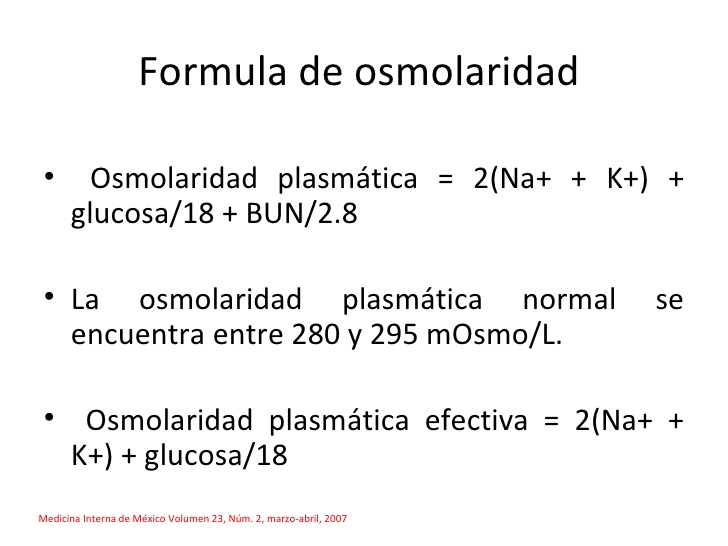 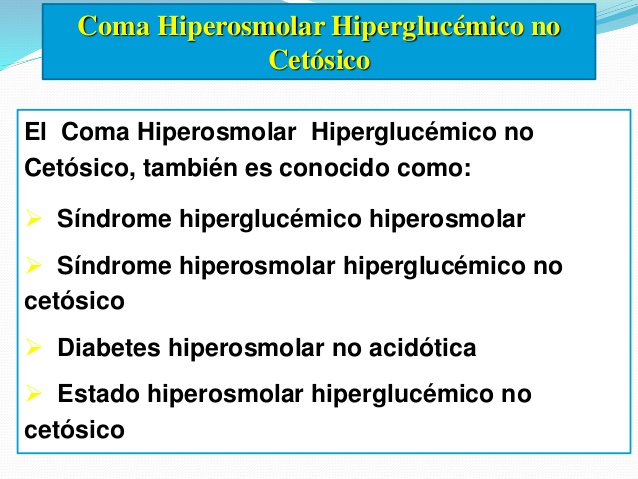 Importante
COMA HIPEROSMOLAR NO CETOSICO:  (SINDROME HIPEROSMOLAR – HIPERGLICEMICO)

 RELATIVAMENTE  “INFRECUENTE”
 EDAD  PROMEDIO 60 AÑOS
 ALTA MORTALIDAD  20 A 70%
 MORTALIDAD DEPENDE DE CAUSA PRECIPITANTE Y DE  	CO-MORBILIDADES
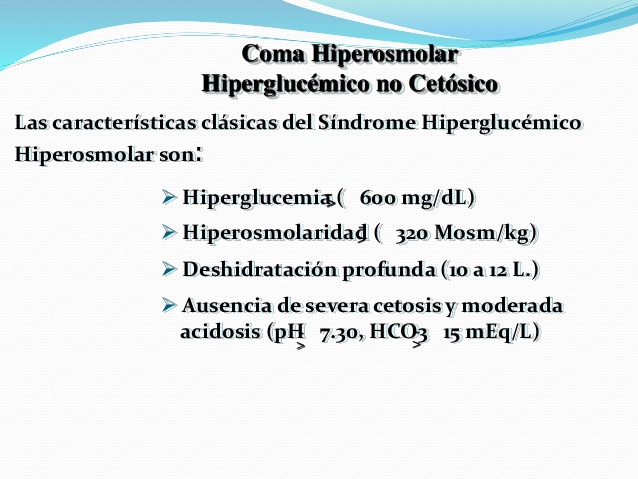 Causas de Coma Hiperosmolar
INFECCION  (OCULTA)
 ERRORES EN EL DIAGNOSTICO Y TRATAMIENTO
 NO HISTORIA DE DIABETES 
 FARMACOS (ESTEROIDES)
CAUSAS  ENFERMEDADES INTERCURRENTES
IMA / EAP / TEP
IMPORTANTE
2 / 3  DE PACIENTES  SIN HISTORIA DE DIABETES

1 / 3   DIABETES  DE  INICIO EN EDAD  ADULTA

MINIMO   DE   PACIENTES  SON  TIPO  1  ¿?

COMA  < 30 %
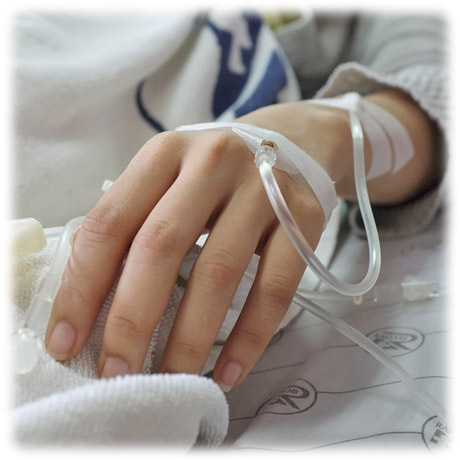 Moderate Versus Tight Glycemic Control

A meta-analysis of over 26 studies, including the Normoglycemia in Intensive Care Evaluation–Survival Using Glucose Algorithm Regulation (NICE-SUGAR) study.

Showed increased rates of severe hypoglycemia (blood glucose <40 mg/dL) and mortality in tightly versus moderately controlled cohorts (1). 

This evidence established new standards: insulin therapy should be initiated for treatment of persistent hyperglycemia starting at a threshold ≥180 mg/dL (10.0 mmol/L). Once insulin therapy is started, a target glucose range of 140–180 mg/dL (7.8–10.0 mmol/L) is recommended for the majority of critically ill and noncritically ill patients (2). 

More stringent goals, such as <140 mg/Dl, may be appropriate for selected patients, as long as this can be achieved without significant hypoglycemia.
NICE-SUGAR Study Investigators, Finfer S, Chittock DR, et al. Intensive versus conventional glucose control in critically ill patients. N Engl J Med 2009;360:1283–1297.

2.- Moghissi ES, Korytkowski MT, DiNardo M, et al.; American Association of Clinical Endocrinologists; American Diabetes Association. American Association of Clinical Endocrinologists and American Diabetes Association consensus statement on inpatient glycemic control. Diabetes Care 2009;32:1119–1131
CASO CLINICO
¿Cetoacidosis Diabetica?
HOMBRE 32 AÑOS CON HISTORIA DE INGESTA FUERTE DE ALCOHOL (LICOR CLARO Y CERVEZA) INGRESADO CON ACIDOSIS METABOLICA PH 7.1 Y GLICEMIA 238.
INSULINA REGULAR CADA 6 HORAS Y LEV
DADO DE ALTA CON iDPP-IV  PERO  CATALOGADO  COMO  CETOACIDOSIS  DIABETICA
ACTUALMENTE  MANEJADO CON  “DIETA”

SE PRESENTA A CLINICA  PARA  SEGUNDA OPINION
Cetoacidosis  alcoholica
Cetoacidosis  alcoholica
CRITERIOS DE HOFFER Y HAMBURGER
Un gramo de etanol tiene aproximadamente 7.1 kcal y una copa contiene entre 70 a 100 kcal de etanol y otros carbohidratos. 

Por esto, el consumo de 8 a 10 copas puede aportar más de 1000 kcal diarias que, estan ausentes  de elementos nutritivos como minerales, proteínas o vitaminas.
Cetoacidosis  alcoholica
CRITERIOS DE HOFFER Y HAMBURGER
Los criterios de Soffer y Hamburger para definir la cetoacidosis alcohólica incluyen un valor de glucosa en suero menor de 300 mg/100 ml, el antecedente reciente de ingestión de alcohol, con una declinación relativa o absoluta en el consumo de etanol 24 a 72 horas antes de la hospitalización, el antecedente de vómito y acidosis metabólica para la cual se han excluido otras causas.
salud.edomexico.gob.mx/html/doctos/ueic/educacion/cetoa_alco.pdf
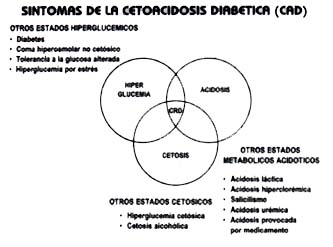 Caso 2
Paciente 71 años de edad con historia de dermatitis  vrs. Vasculitis.Recibe prednisona 60 mgr cada dia por dos semanasdesarrolla  fatiga  al 10 dia de tratamientoglicemia  ayunas  524 mgr / dl y post prandial   726 mgr / dl
PESO   155 LBS
GLICEMIA  604
SODIO : 122
SODIO  ©  130
HCO3NA  16
PH  7.32
NU  37
SODIO  ©:
Glicemia – 100   x  1.6 
        100
 + 8.06
130.06
Sindrome  hiperosmolar  no  cetosico
Osm = (Na * 2) + (Glucosa / 18) + (BUN / 2.8)
Osm = (130 * 2) + ( 604/ 18) + (37 / 2.8)
Osm = (260 ) + ( 33.55) + (13.21)
Osm = 306.32
Osm  ELEVADA = 306.32
GLICEMIA  604
SODIO   130
HCO3NA  16
PH  7.32
NU  37
Sindrome  hiperosmolar  no  cetosico
Osm = (Na * 2) + (Glucosa / 18) + (BUN / 2.8)
Osm = (130 * 2) + ( 604/ 18) + (37 / 2.8)
Osm = (260 ) + ( 33.55) + (13.21)
Osm = 306.32
Osm Normal = 275 – 285 mOsm / litro
Osm = (Na * 2) + (Glucosa / 18) + (BUN / 2.8)
https://www.msdmanuals.com/medical-calculators/Osmolality-es.htm
http://www.samiuc.es/index.php/calculadores-medicos/calculadores-nefrologicos-y-medio-interno/osmolalidad-plasmatica.html
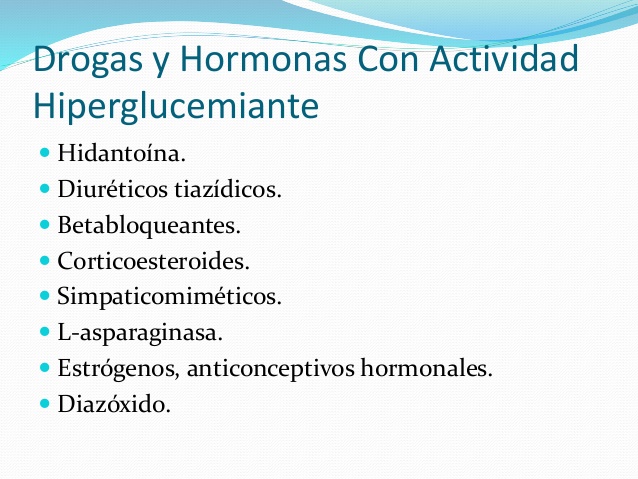 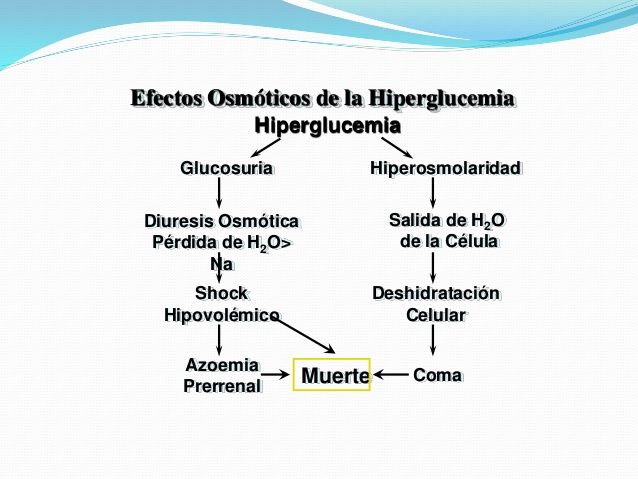 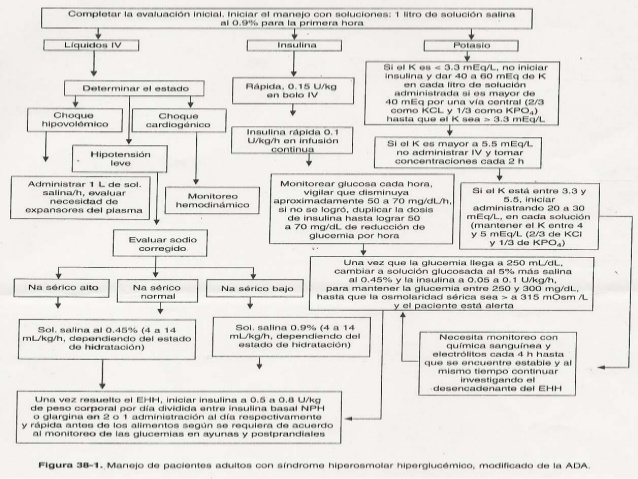 Sindrome  hiperosmolar  no  cetosico
INSULINA   REGULAR    0.15 U / KGR / BOLUS
0.15 X 70 KGR:   10.56 UNIDADES / BOLUS
0.1 U / KGR / HORA:  7 UNIDADES / HORA
Sindrome  hiperosmolar  no  cetosico
S.S.N.
SODIO:  0.6 X PESO X (NA DESEADO – NA ACTUAL)
SSN:  15 – 20 ML / KGR / EN UNA HORA
1400 ML EN LA PRIMERA HORA
CUIDADO
MIELINOLISIS PONTINO CEREBRAL
SINDROME DE DESMIELINIZACION OSMOTICA

PARALISIS  PARES CRANEALES, CUADRIPLEGIA, COMA
Sindrome  hiperosmolar  no  cetosico
BICARBONATO DE SODIO  EV
HCO3 NA  < 15  O  PH < 7.20
DEFICIT DE BICARBONATO:
0.6 X PESO X (HCO3 DESEADO – HCO3 MEDIDO)
CASO 3
DESCOMPENSACION  SIMPLE
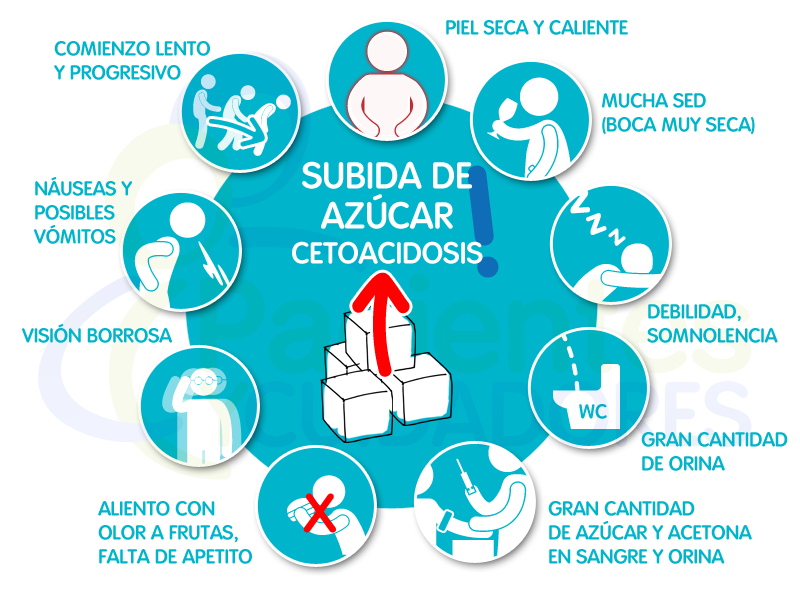 Y  DESPUES  DE LA HOSPITALIZACION ….
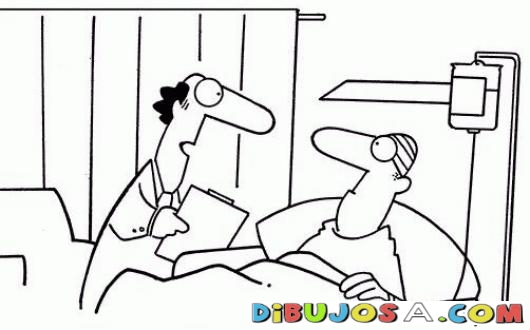 Al final  de la hospitalización  dice el doctor:     -  Me temo que tiene usted la enfermedad de Tuner.     - ¿Y eso es grave doctor?     - Todavía no lo sabemos Sr. Tuner.
ADA-EASD Position Statement: Management of Hyperglycemia in T2DM
TERAPIA ANTI-HIPERGLICEMICA
INSULINAS
 - Neutral protamine Hagedorn (NPH)			
 - Regular
 - Basal Analogos (Glargine, Detemir, Degludec)
 - Rapid Analogos (Lispro, Aspart, Glulisine)
 - Pre-mezclas (Humalog Mix 25 y Mix 50)
Diabetes Care, Diabetologia. 19 April 2012 [Epub ahead of print]
ADA-EASD Position Statement: Management of Hyperglycemia in T2DM
Opciones Terapeuticas : Insulina
Rapid (Lispro, Aspart, Glulisine)
Short (Regular)
Insulin level
Intermediate (NPH)
Long (Detemir)
Long (Glargine / Degudec)
Hours
0       2     4     6     8     10    12    14    16    18    20    22    24
Hours after injection
[Speaker Notes: Diagrammatic representation of the approximate pharmacokinetic properties of various insulin formulations.]
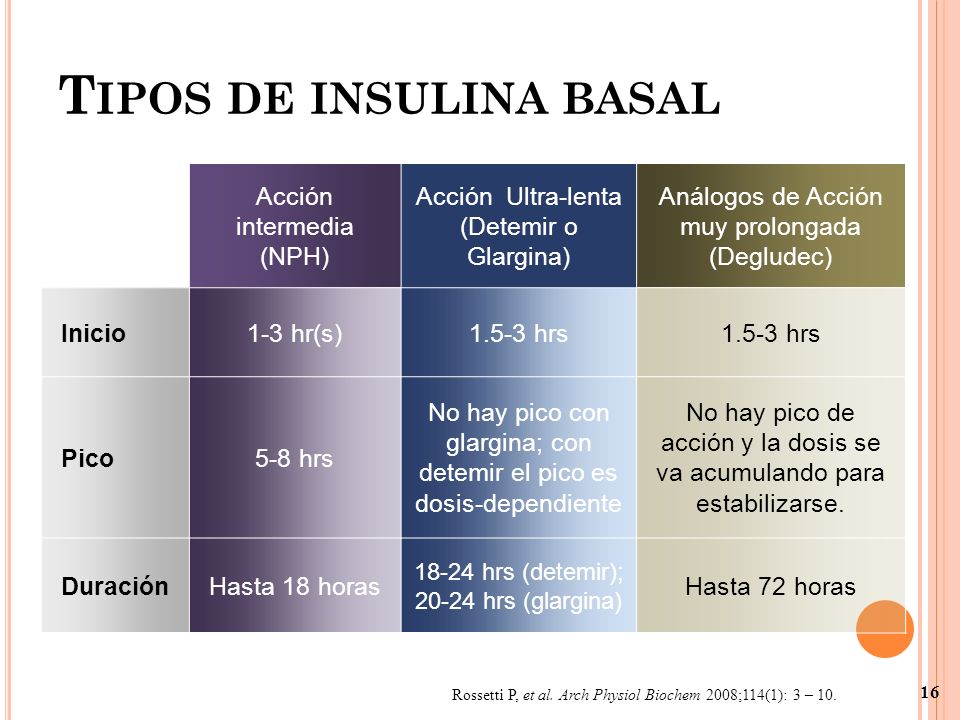 Basal-Bolo: reemplazo fisiológico de insulina
Insulina de acción rápida
Insulina basal
Efecto de la insulina
Comidas
Cena
Almuerzo
Desayuno
Desayuno,
día siguiente
(Hora de acostarse)
Ventajas:

Control posprandial en cada comida
Mejora la glucosa en ayunas 
Proporciona cobertura basal durante todo el día
Control flexible, fisiológico
[Speaker Notes: Fuente de datos: pág. 190, Fig. 23.2

Análisis
Preferentemente, la terapia de reemplazo de la insulina incluiría tanto una insulina basal, para mejorar las concentraciones de glucosa en ayunas (basal) a lo largo de todo el día, como una insulina de acción rápida, para manejar las concentraciones de glucosa a la hora de las comidas.
Un régimen de estas características permite el control flexible, fisiológico, en cada comida.  No obstante, se requiere dosificación múltiple, monitoreo del paciente y educación del paciente.  Además, algunas insulinas no pueden mezclarse, y se necesitan más inyecciones a lo largo del día.]
Régimen insulínico de Pre-mezcla dos veces al día
Regular
Regular
NPH
NPH
Efecto de la insulina
Comidas
Cena
Almuerzo
Desayuno
Desayuno,
día siguiente
(Hora de acostarse)
Ventajas:

Maneja el control de la glucosa postprandial en el desayuno y la cena

Proporciona cobertura en ayunas y antes de las comidas a lo largo del día y la noche

Permite la realización de ajustes individuales de las dosis de insulina
[Speaker Notes: Fuente de datos: pág. 191, Fig. 23.3

Análisis
Una opción para las inyecciones de insulina en cada comida es un régimen insulínico de auto-mezcla, dos veces al día.
Las ventajas incluyen mejor control de la glucosa posprandial así como cobertura basal durante el día, y permite un mejor ajuste de cualquiera de las insulinas.
No obstante, este régimen requiere que el paciente mezcle la insulina lispro y la NPH en la misma jeringa antes de cada inyección.  La insulina “de mezcla libre” puede estar asociada con errores de dosificación o mezclado.  Si el paciente opta por utilizar lapiceras, se requieren dos inyecciones a la mañana y dos antes de la cena.]
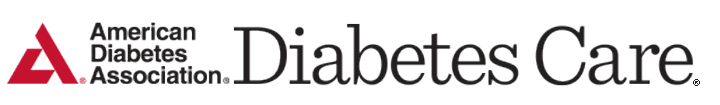 http://professional.diabetes.org/content/clinical-practice-recommendations
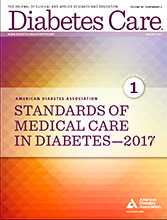 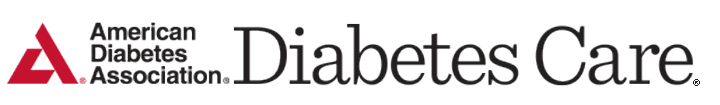 Diabetic Ketoacidosis and Hyperosmolar Hyperglycemic State

There is considerable variability in the presentation of DKA and hyperosmolar hyperglycemic state, ranging from euglycemia or mild hyperglycemia and acidosis to severe hyperglycemia, dehydration, and coma; therefore, treatment individualization based on a careful clinical and laboratory assessment is needed.

Management goals include restoration of circulatory volume and tissue perfusion, resolution of hyperglycemia, and correction of electrolyte imbalance and ketosis. It is also important to treat any correctable underlying cause of DKA such as sepsis.
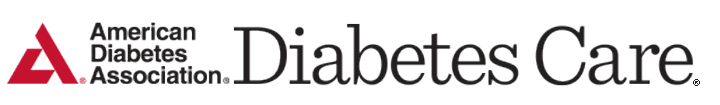 In critically ill and mentally obtunded patients with DKA or hyperosmolar hyperglycemic state, continuous intravenous insulin is the standard of care. However, there is no significant difference in outcomes for intravenous regular insulin versus subcutaneous rapid-acting analogs when combined with aggressive fluid management for treating mild or moderate DKA. 

Patients with uncomplicated DKA may sometimes be treated with subcutanous insulin in the emergency department or step-down units, an approach that may be safer and more cost-effective than treatment with intravenous insulin.
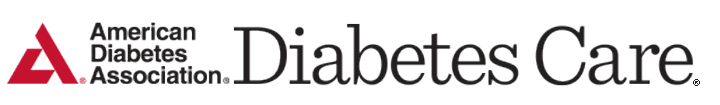 If subcutaneous administration is used, it is important to provide adequate fluid replacement, nurse training, frequent bedside testing, infection treatment if warranted, and appropriate follow-up to avoid recurrant DKA. 

Several studies have shown that the use of bicarbonate in patients with DKA made no difference in resolution of acidosis or time to discharge, and its use is generally not recommended.
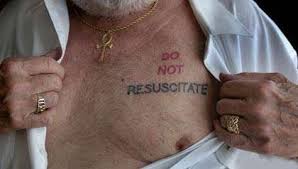 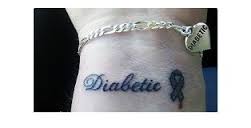 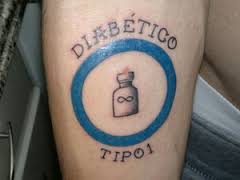 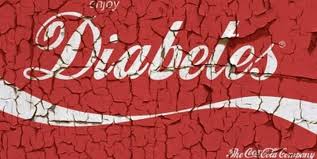